Уважаемые читатели!
Библиотека ХТИ - филиала СФУ читальный зал № 3 представляет вашему вниманию обзор литературы по теме «Производство и менеджмент». 
Представленный материал содержит  14 библиографических описаний документов.
Хронологический охват обзора с 2008 года по 2017 год.
Библиографическое описание составлено в соответствии с Межгосударственным стандартом ГОСТ 7.1-2003 «Библиографическая запись. Библиографическое описание. Общие требования и правила составления».
 	Представленную литературу вы сможете получить,  посетив читальный зал № 3 библиотеки ХТИ-филиала СФУ, в корпусе «Б» по адресу: ул. Комарова, 15 (4 этаж), аудитория № 418
65.291.57-21
Г 55
 Глухов , В.В. 
Производственный менеджмент. Анатомия резервов. Lean production : учебное пособие / В. В. Глухов , Е. С. Балашова. - СПб. : Лань, 2008. - 352 с. - (Учебники для вузов. Специальная литература)
 Аннотация:
 Подробно излагаются основные теоретико-методологические и методические вопросы производственного менеджмента, в том числе основные понятия, концепции и методы. Особое внимание уделено вопросам непрерывного совершенствования производственной системы предприятия. 
Экземпляры: всего:85 - №3(85)
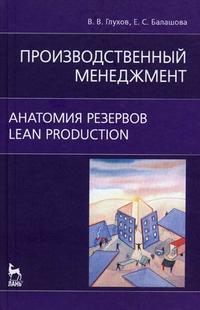 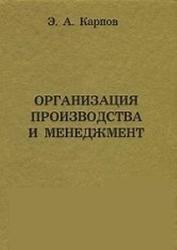 65.291.8я73
К 26
 Карпов, Э. А. 
Организация производства и менеджмент : учебное пособие.; допущеноМО РФ / Э. А. Карпов. - Старый Оскол : ТНТ, 2011. - 768 с.
 Аннотация: 
Изложены основы функционирования предприятия как основного субъекта рыночной экономики. Изложены основы функционирования предприятия как основного субъекта рыночной экономики.
 Экземпляры: всего:25 - №3(20), Чз №1(5)
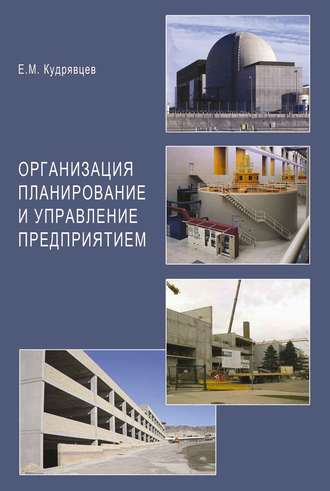 65.291.8-21я73
К 88
 Кудрявцев, Е. М. 
Организация планирования и управление предприятием : учебник.;  / Е. М. Кудрявцев. - М. : АСВ, 2011. - 416 с.
Аннотация: 
Излагается научная дисциплина "Организация планирования и управление предприятием", которая представляет собой систему знаний для эффективного решения широкого круга задач организации, планирования и управления предприятием. 
Экземпляры: всего:23 - Чз №2(1), аб.(7), №3(15)
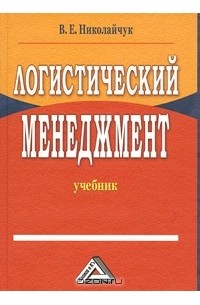 65.291.592-21я73
 Н 63
 Николайчук, В. Е. 
Логистический менеджмент : учебник / В. Е. Николайчук. - 2-е изд. - М. : "Дашков и К", 2010. - 980 с.
 Аннотация: 
Систематизированно изложены теоретические оснвы управления материальными, информационными, денежными и иными потоками в сферах обращения и производства. Особое внимание уделяется вопросам формирования логистических систем на макро- и микроуровнях, методологическим аспектам логистического менеджмента на различных этапах воспроизводственного процесса. 
Экземпляры: всего:12 - №3(12)
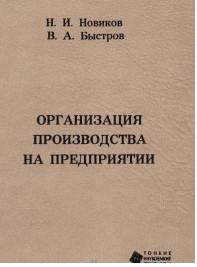 65.291.8я73
 Н 73
 Новиков, Н. И. 
Организация производства на предприятии : учебник / Н. И. Новиков, В. А. Быстров ; ред. Н. И. Новиков. - Старый Оскол : ТНТ, 2017. - 576 с.
 Аннотация: 
В учебнике освещаются вопросы организации и обслуживания производственного процесса и поточных линий на предприятии, научной организации и нормирования труда. 
Экземпляры: всего:15 - Чз №1(2), Чз №2(2), №3(11)
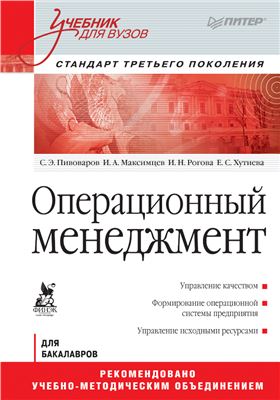 65.291.231-21я73
О-60
 Операционный менеджмент для бакалавров : учебник для вузов. Стандарт третьего поколения.; допущено Советом учебно-методического объединения в области менеджмента / С. Э. Пивоваров [и др.]. - СПб. : Питер, 2011. - 544 с. - (Учебник для вузов)
 Аннотация: Подробно рассмотрены такие вопросы, как исторические аспекты и перспективы развития операционного менеджмента, планирование операционной системы и производственных мощностей организации, моделирование и прогнозирование спроса, формирование операционной системы предприятия и многое другое.
  Экземпляры: всего:17 - №3(17)
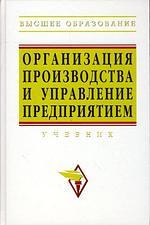 65.291.8-21
 О-64
 Организация производства и управление предприятием : учебник.; допущено МО РФ / ред. О. Г. Туровец. - 3-е изд. - М. : ИНФРА-М, 2011. - 506 с. - (Высшее образование)
 Аннотация: 
Содержится систематизированный минимум научных знаний, излагаются понятия, функции и методы организации процессов производства и управления в низовом звене народного хозяйства.
Экземпляры: всего:5 - №3(3), Чз №1(2)
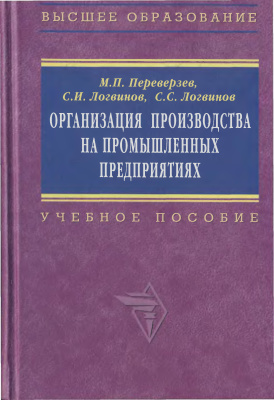 65.298.8я73
П 27
 Переверзев, М. П. 
Организация производства на промышленных предприятиях : учебное пособие.; допущено УМО по направлению педагогического образования / М. П. Переверзев, С. И. Логвинов, С. С. Логвинов. - М. : ИНФРА-М, 2012. - 332 с. - (Высшее образование)
 Аннотация: 
Рассматриваются новые формы организации и планирования производства, обоснование принятия решений при организации производства, эргономическом обеспечении подготовки производства, внедрении системы производственного менеджмента в практику управления предприятием.
Экземпляры: всего:5 - №3(5)
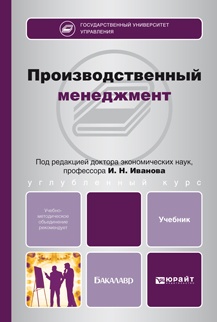 65.290.2
П 80
 Производственный менеджмент. Теория и практика : учебник для бакалавров / И. Н. Иванов и др.; под ред. И. Н. Иванова. - М. : Юрайт, 2015. - 574 с. - (Бакалавр. Углубленный курс)
 Аннотация: 
Освещены теоретические и практические аспекты организации и управления производством.
Экземпляры: всего:15 - №3(15)
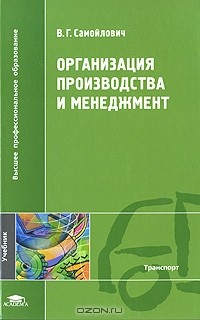 65.291.807я73
С 17
 Самойлович, В. Г. 
Организация производства и менеджмент : учебник.; допущено УМО по образованию в области транспортных машин / В. Г. Самойлович. - М. : Академия, 2008. - 336 с. - ("Высшее профессиональное образование")
 Аннотация: 
Рассмотрены теоретические и методические основы организации производства подъемно- транспортных, строительных, дорожных машин и оборудования; организация и планирование инвестиционной деятельности; организации производственных процессов и вспомогательных производств, основы современного менеджмента и планирования деятельности предприятия.
Экземпляры: всего:16 - №3(16)
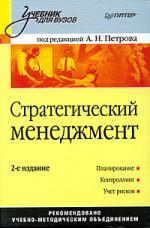 65.291.213я73
 С 83
 Стратегический менеджмент : учебник.; рекомендовано УМО вузов России по образованию в области менеджмента / ред. А. Н. Петров. - 2-е изд. - СПб. : Питер, 2010. - 496 с. - (Учебник для вузов)
 Аннотация:
 Предложена авторская трактовка изложения теоретических вопросов и практических проблем стратегического управления предприятием. Дается анализ современных подходов к различным проблемам стратегического менеджмента, включая процессы стратегического планирования и реализации стратегии.
Экземпляры: всего:17 - №3(17)
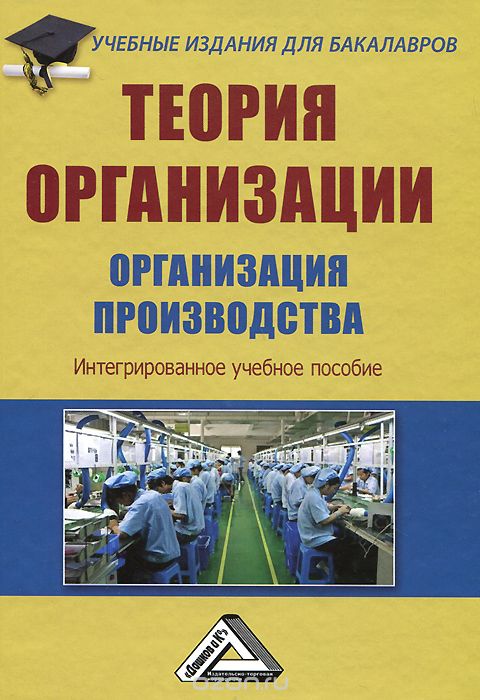 65.291.8я73
 Т 33
 Теория организации. Организация производства : интегрированное учебное пособие / ред. А. П. Агарков. - М. : "Дашков и К", 2012. - 272 с.
 Аннотация: 
Рассматриваются вопросы теории организации, организации производства, менеджмента предприятия на единой методологической основе. Изложены основные законы, принципы и методы организационной деятельности; проектирование организационных систем и структур; а также практические вопросы организации производства как основы менеджмента, создания организационно-экономических систем (ОЭС)
Экземпляры: всего:15 - №3(15)
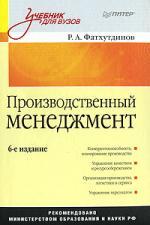 65.290-21я73
 Ф 27
 Фатхутдинов, Р. А. 
Производственный менеджмент. Краткий курс : учебник. ;  рекомендовано Мин. образования РФ / Р. А. Фатхутдинов. - 6-е изд. - СПб. : Питер, 2011. - 283 с. : ил. - (Учебник для вузов)
 Аннотация: 
Рассматриваются все составляющие производственного менеджмента: планирование производства; инновационная деятельность; тактический маркетинг; управление качеством, ресурсосбережением, финансами и персоналом; организация обеспечивающего, основного и вспомогательного производства, а также сервиса потребителей.

 Экземпляры: всего:17 - №3(17)
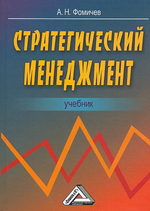 65.291.213я73
 Ф 76
 Фомичев, А. Н. 
Стратегический менеджмент : учебник.; рекомендовано ГОУ ВПО "Государственный университет управления" / А. Н. Фомичев. - М. : "Дашков и К", 2010. - 468 с.
 Аннотация: 
Комплексно исследованы основные вопросы теории, методологии и практики стратегического менеджмента, предложены возможные варианты их решения, обозначены перспективы развития стратегического управления хозяйственными организациями в современных социально - экономических условиях.
Экземпляры: всего:12 - №3(12)